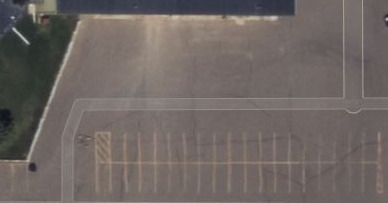 14
1
2
13
3
12
DJ
11
9
8
7
6
4
10
5
PP